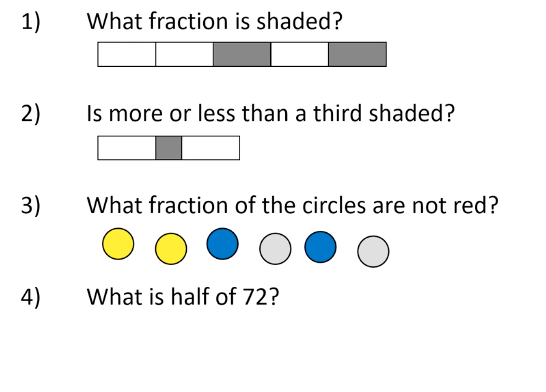 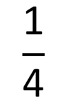 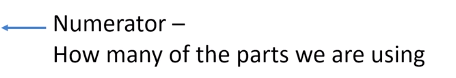 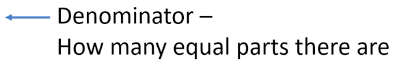 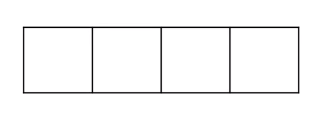 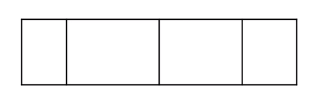 This is a unit fraction because the numerator is 1.
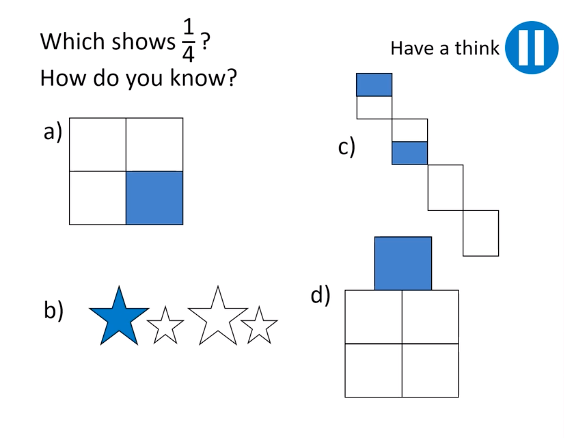 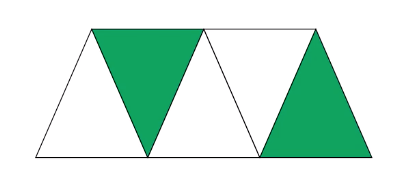 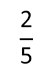 This is a non-unit fraction because the numerator is not 1
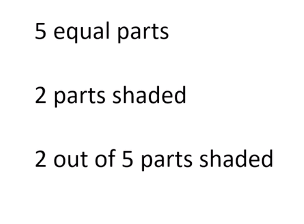 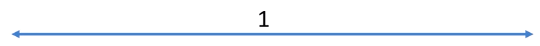 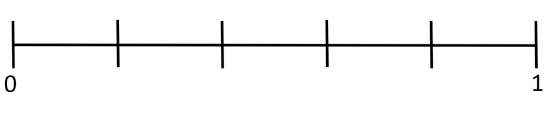 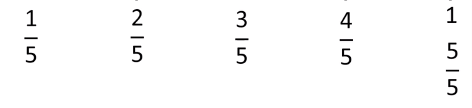 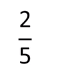 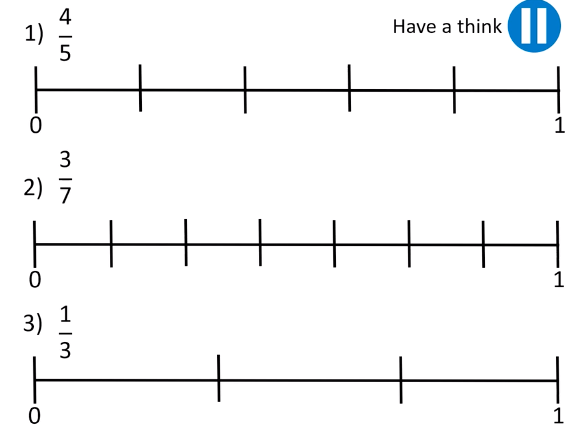 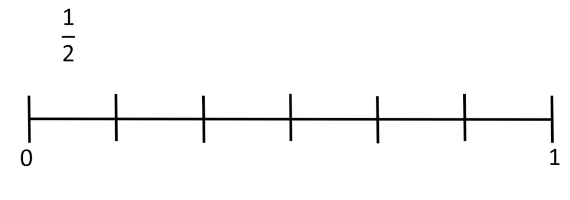 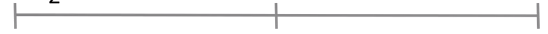 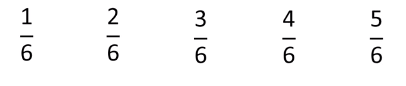 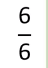 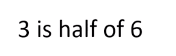 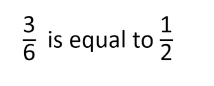 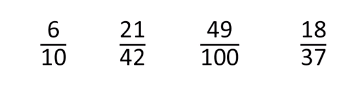 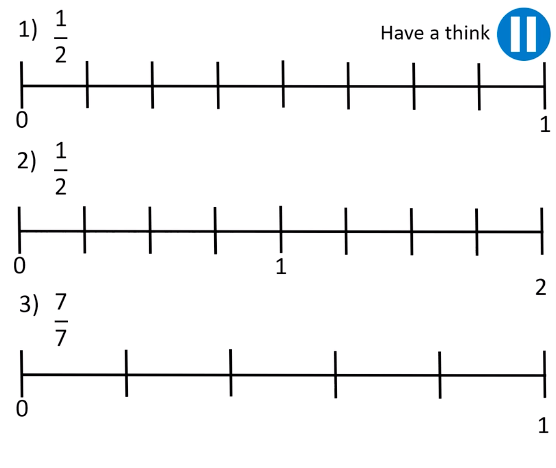 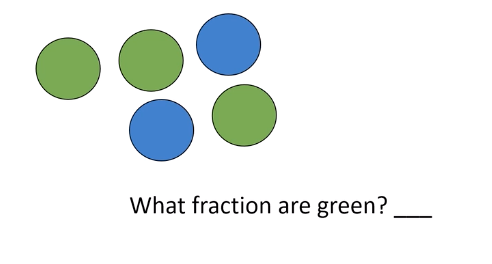 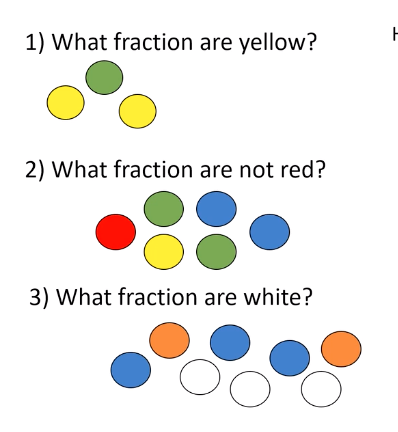 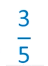 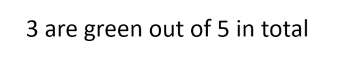 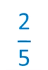 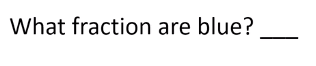 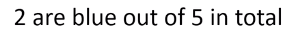